Для детей


   4 - 6

 лет
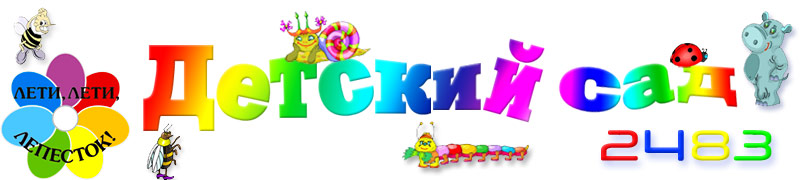 Кляксы
Эта дидактическая игра развивает у детей воображение, интуицию, чувствительность к пространственным отношениям
Задание:
В каждой кляксе спряталось какое-то животное. Не спеши. Всмотрись внимательно, кого напоминает каждая из клякс.  Кто спрятался в них?
Разработчик:
Учитель-дефектолог – Терновская С.А.
Кто это?
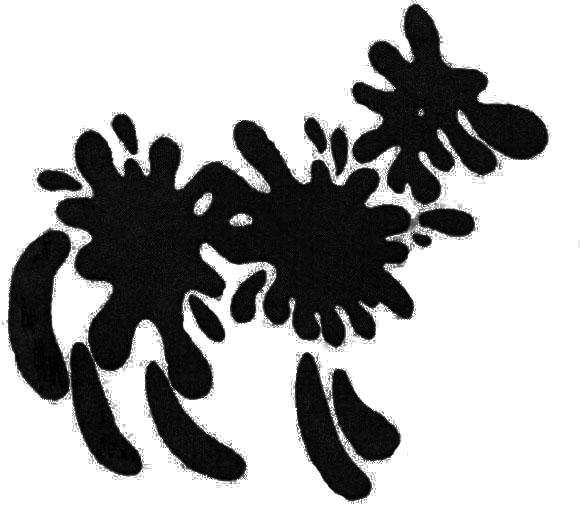 Лошадь
Кто это?
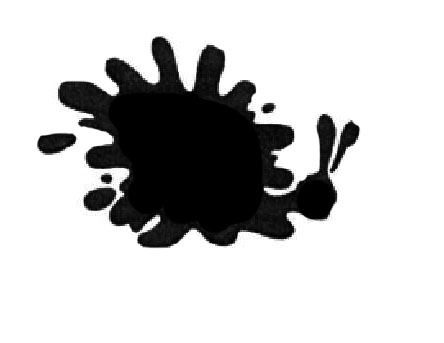 Улитка
Кто это?
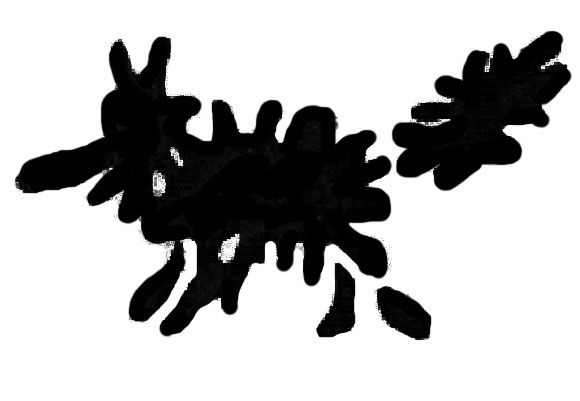 Лиса
Кто это?
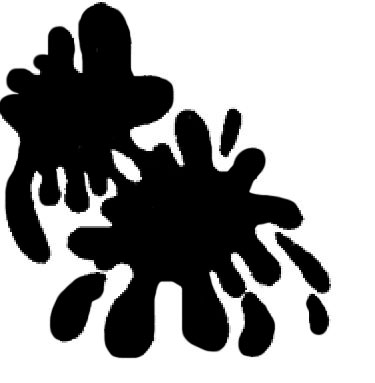 Слон
Кто это?
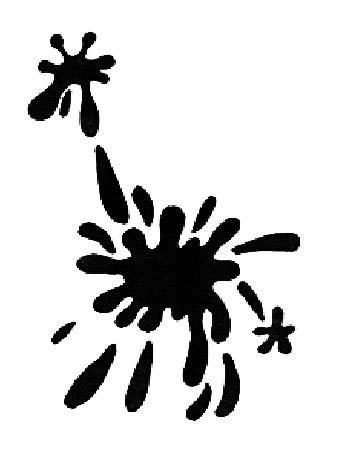 Жираф
Кто это?
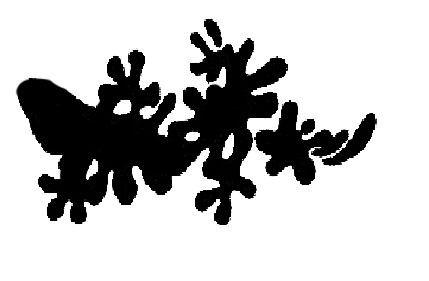 Ящерица
Кто это?
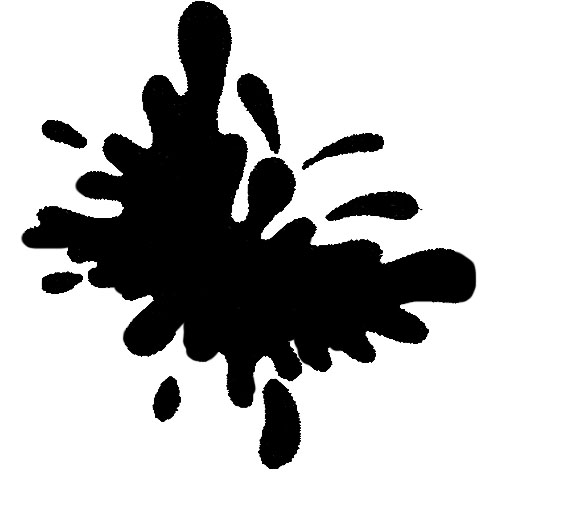 Бабочка
Кто это?
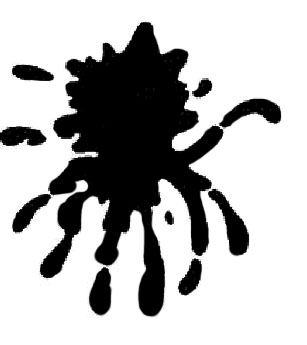 Осьминог
Кто это?
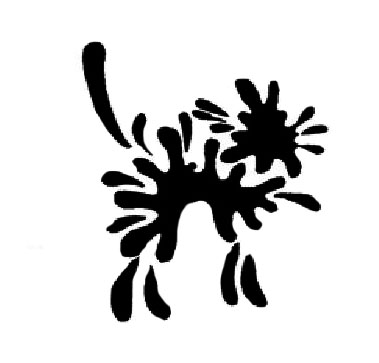 Кошка
Кто это?
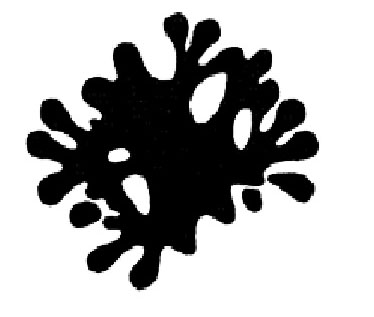 Лягушка
Кто это?
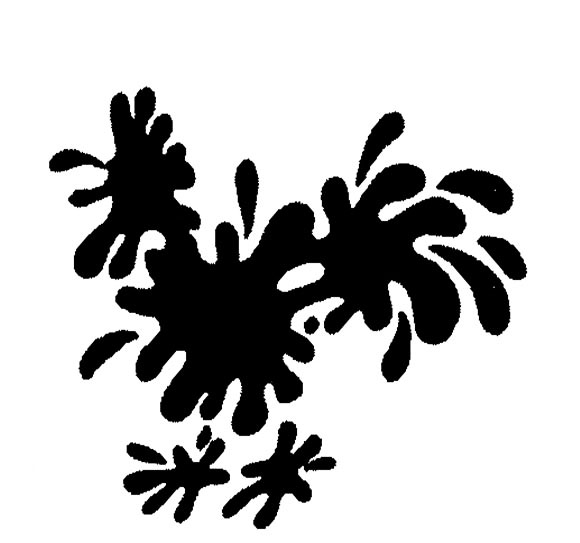 Петух
МОЛОДЕЦ!!!
В презентации использовались материалы книги:
Гатанова Н. В., Тунина Е. Г. Развиваю мелкую моторику — СПб.: Издательство «Питер», 2000